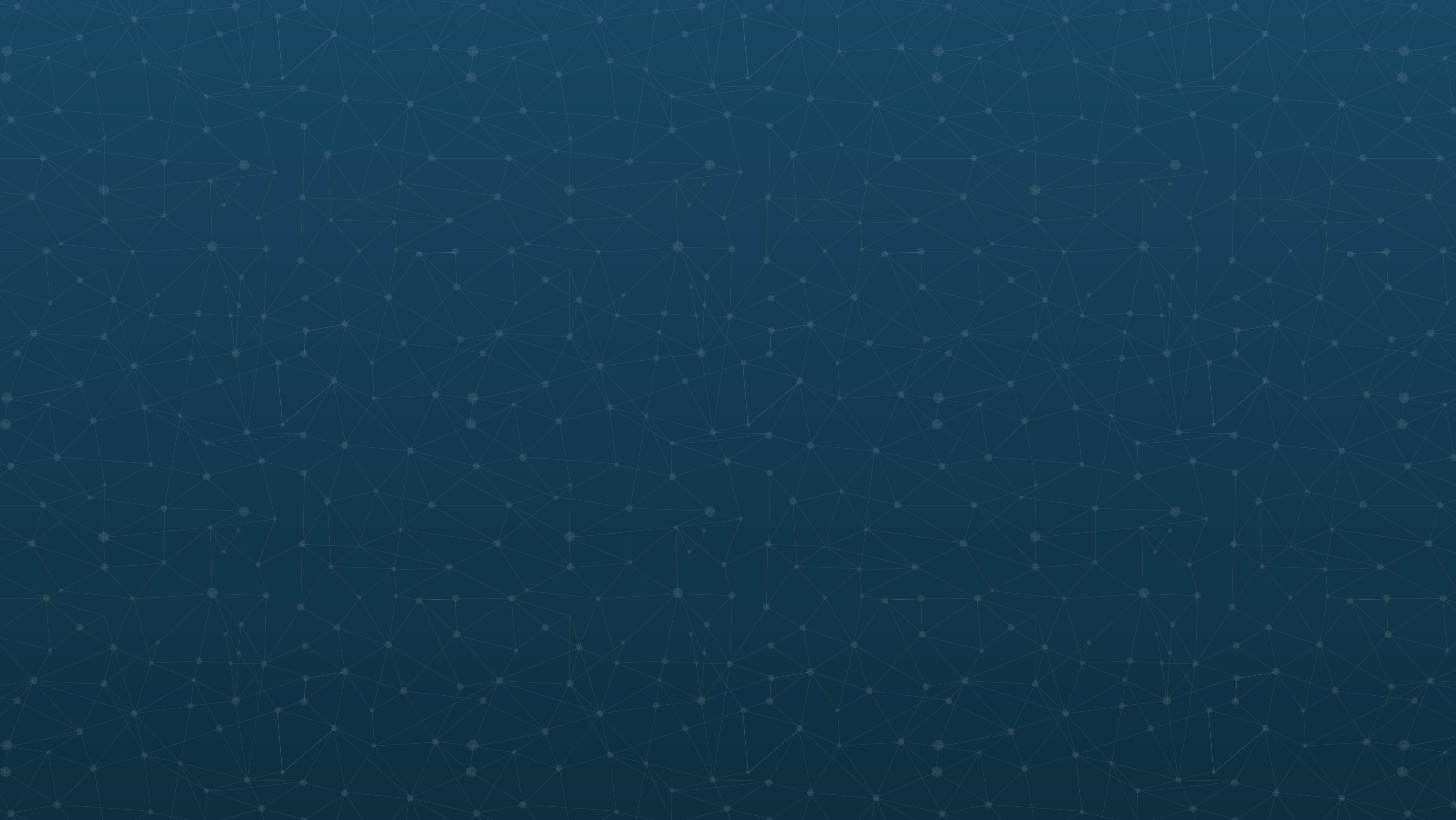 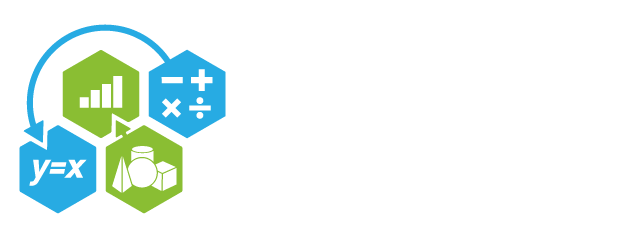 #MathsConfMini 
The 1, 2, 3, of Autograph
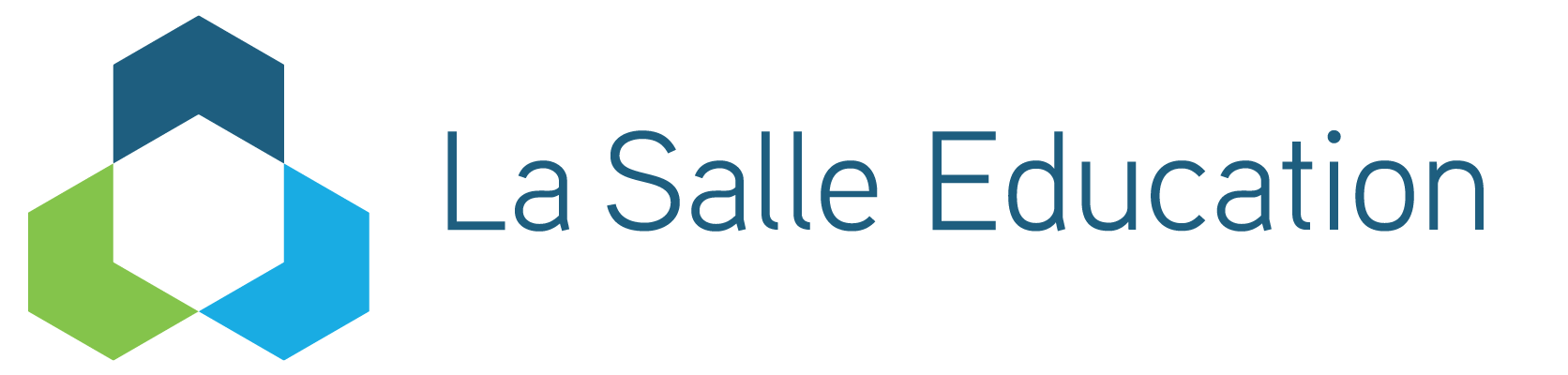 The 1, 2, 3 of Autograph

Autograph 5 is free for all to download from the Complete Maths link:

https://www.completemaths.com/autograph
1 point
Point Mode:	Point and click
Main:	Enter Co-ordinates (x and y)
		Can include parameters
		Can be locked

Main:	Edit/show label
	Hide point
	Trace point
Point:	XY Attribute Point (enter attributes)
Line:	Horizontal Line
 	Vertical Line
 	Gradient Line (enter gradient)
 	Fixed Length Line (enter length)
Circle:	Circle (enter radius) 
Vector:	Vector (enter a, b)
Transform:	reflection in an axis
	shear along an axis
	stretch along an axis
	Matrix transformation
2 Points
Create:	Quadratic (3 pts)
	Quadratic x = f(y)
	Cubic (3 pts + gradient)
	Best Fit Polynomial
	Angle
	Shaded Area
3 Points
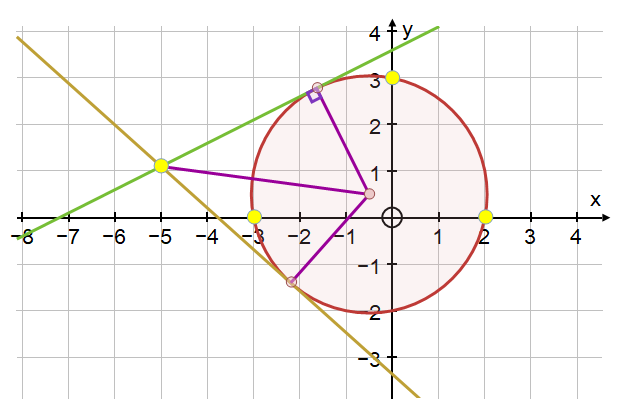 Main:	Group to Shape
Point:	Mean
Line:		Angle Bisector
		x-on-y Regression Line
		y-on-x Regression Line
Circle:	Circle (3 pts)
		Centre of Circle
		Sector
		Sector (with centre) 
		Segment
		Segment (with centre)
		Arc
		Arc (with centre) 
		Ellipse
Create:	Quadratic (3 pts)
	Quadratic x = f(y)
	Cubic (3 pts + gradient)
	Best Fit Polynomial
	Angle
	Shaded Area
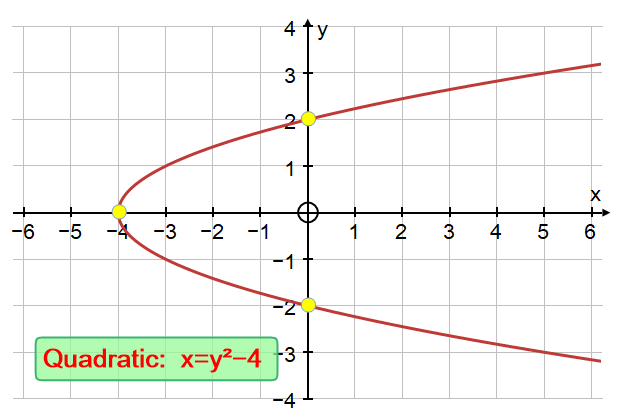 Find more: 

Beginner:		https://courses.completemaths.com/autograph-lesson-ideas-for-beginners

Intermediate:	https://courses.completemaths.com/autograph-intermediate-lesson-ideas

Advanced:	https://courses.completemaths.com/autograph-advanced-lesson-ideas
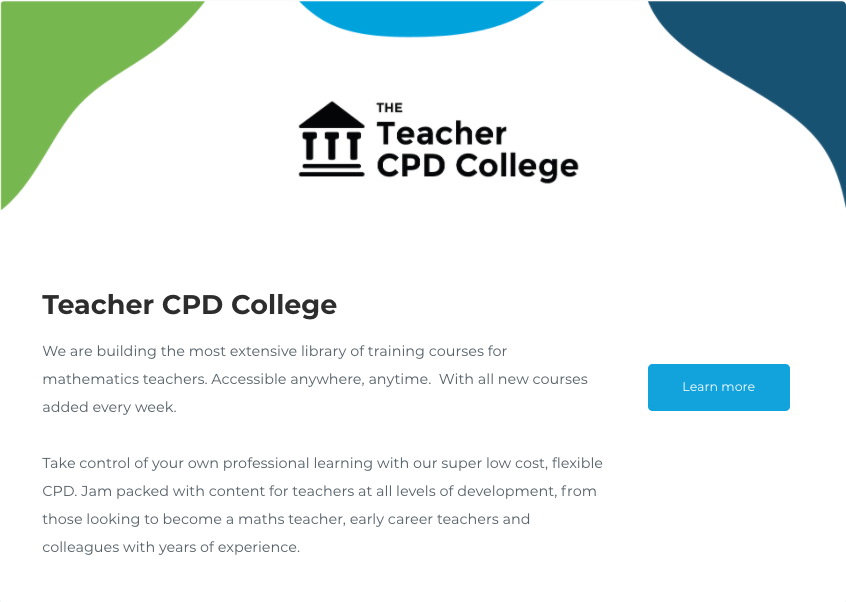 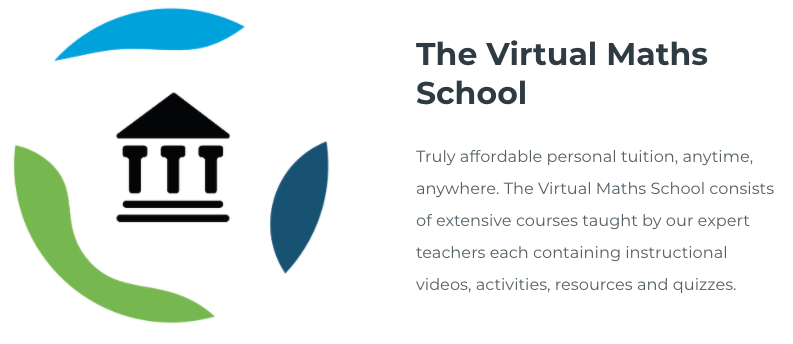 Thank you
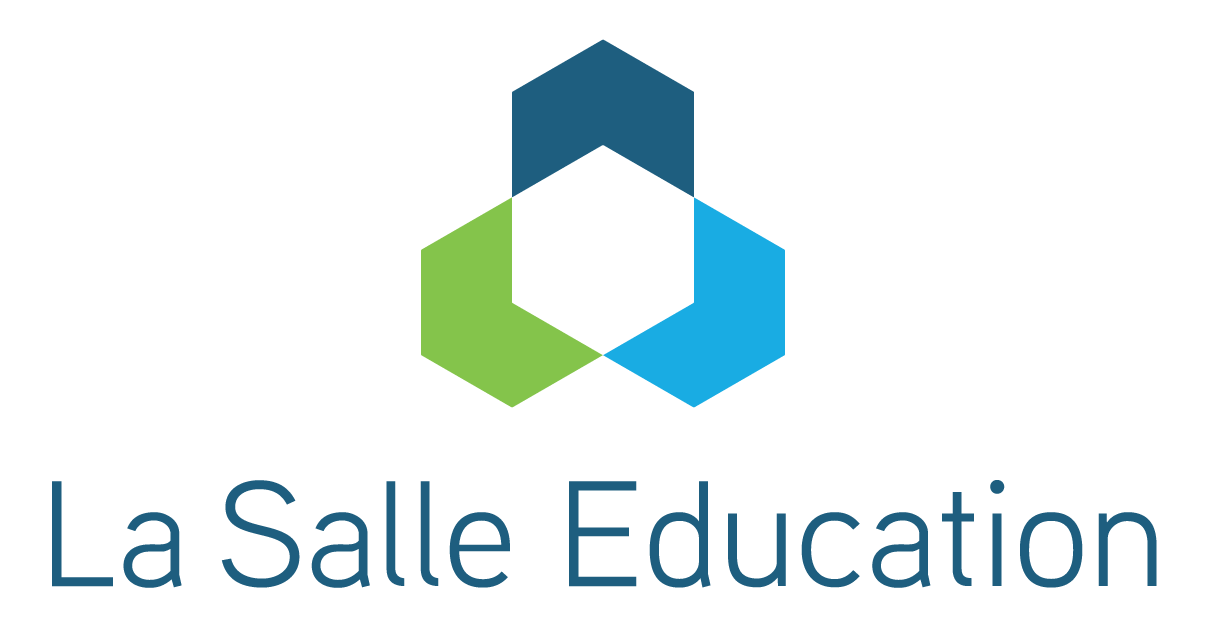